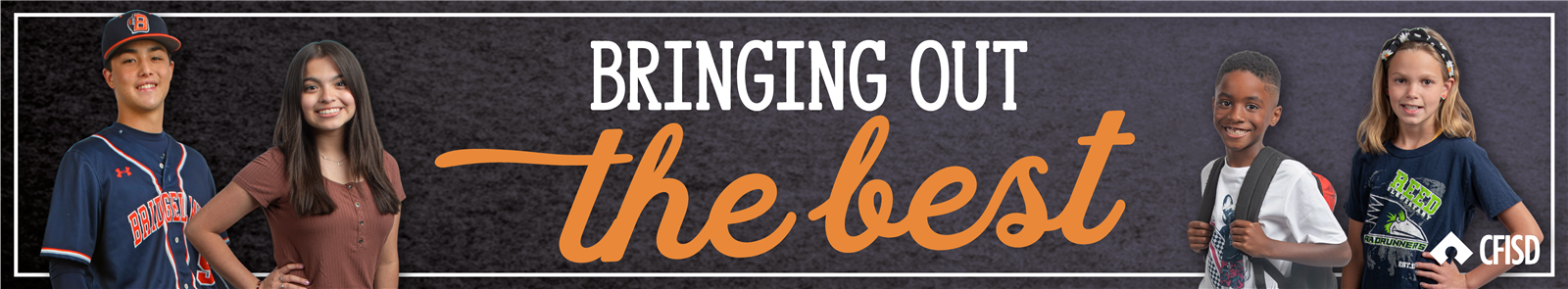 Charity
April - PreK - 2nd
Charity
Define

We will define charity.
Identify

We will identify ways to show charity.
Apply

We will determine ways to be charitable in different scenarios.
Charity Definition
Aid, assistance or support given to those in need.
Insert CFISD Charity Video
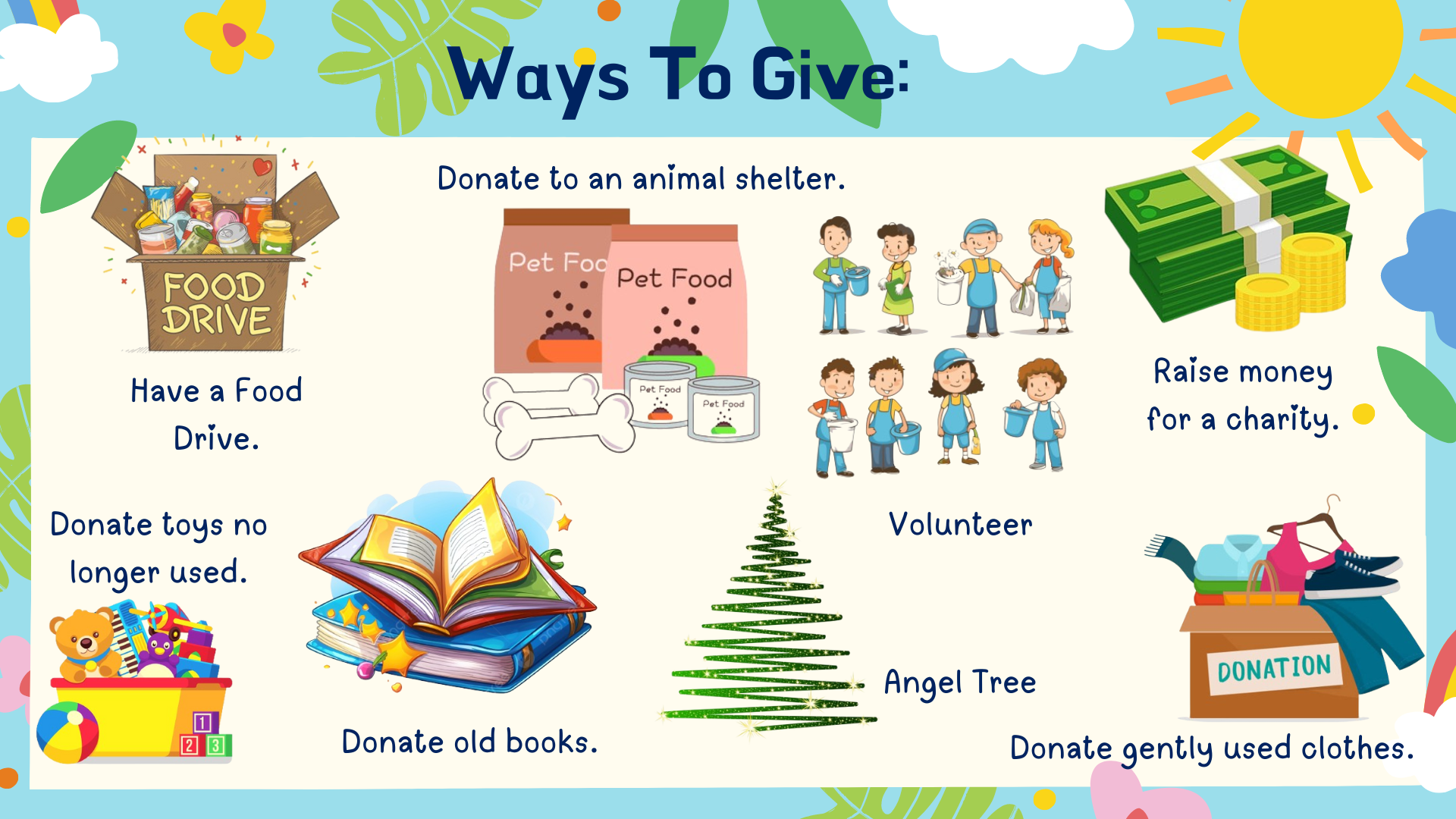 What pictures show charity?
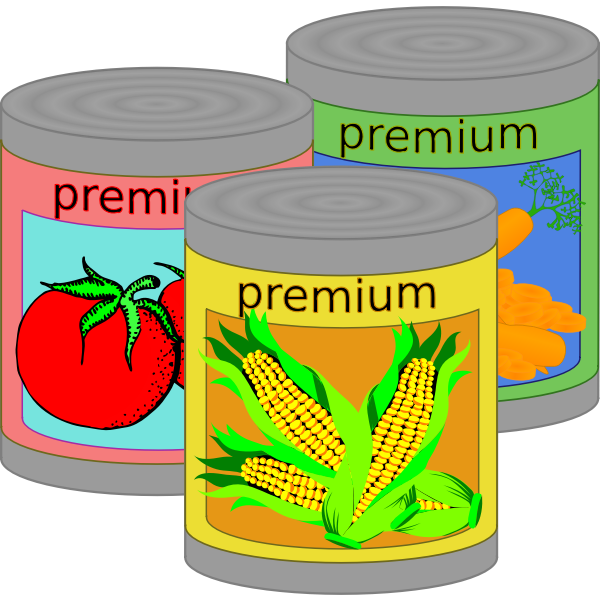 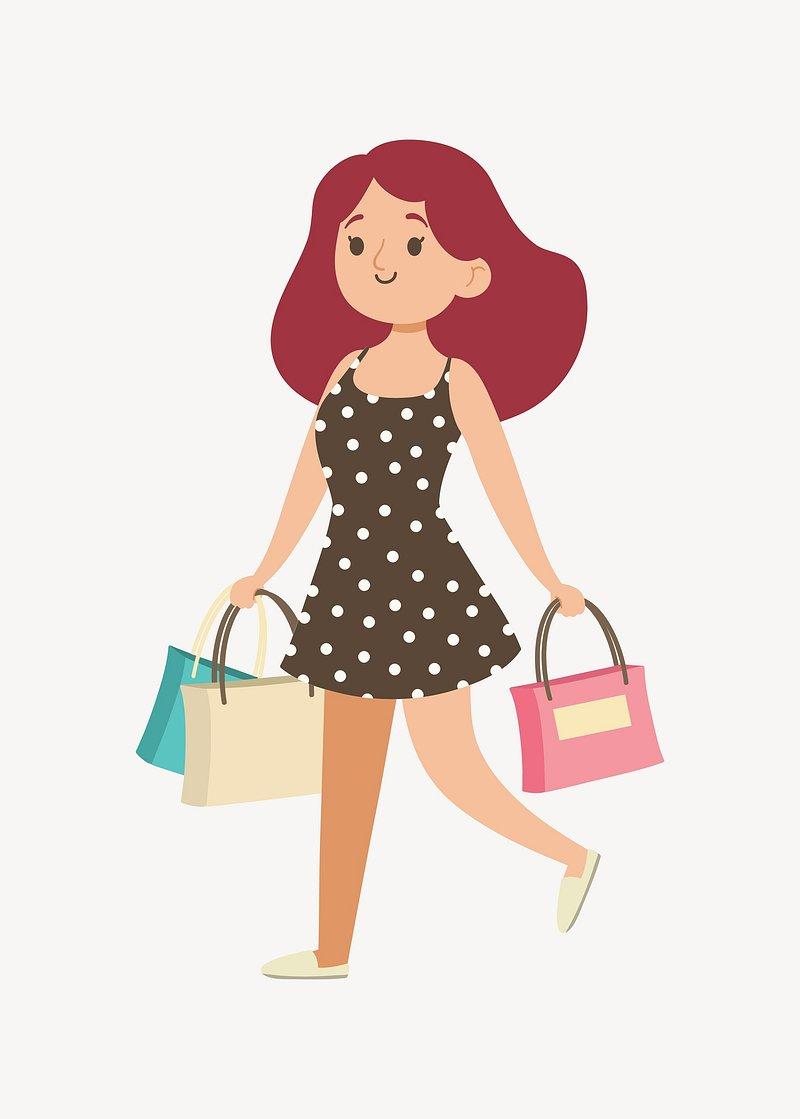 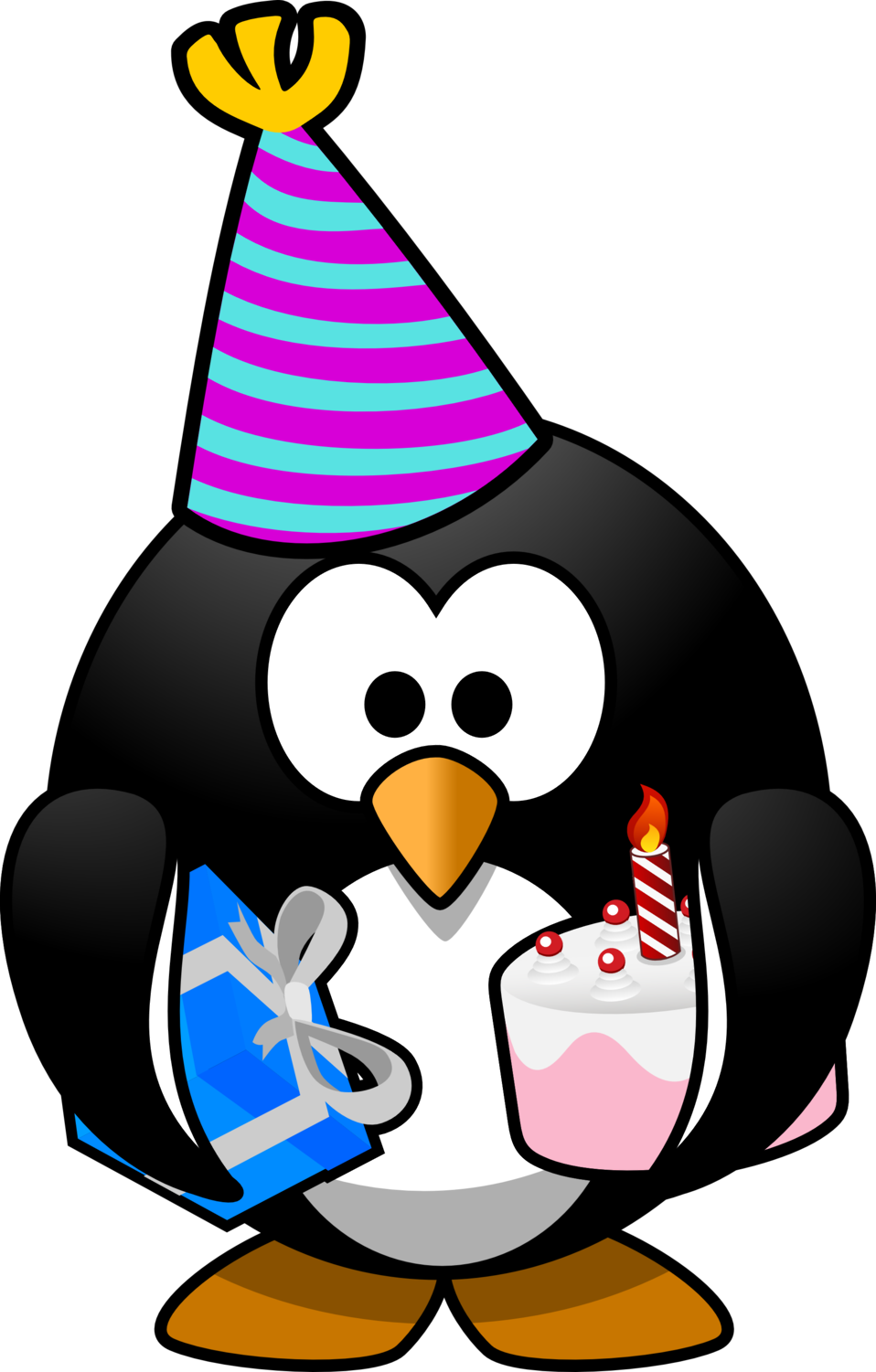 Donating to a canned food drive
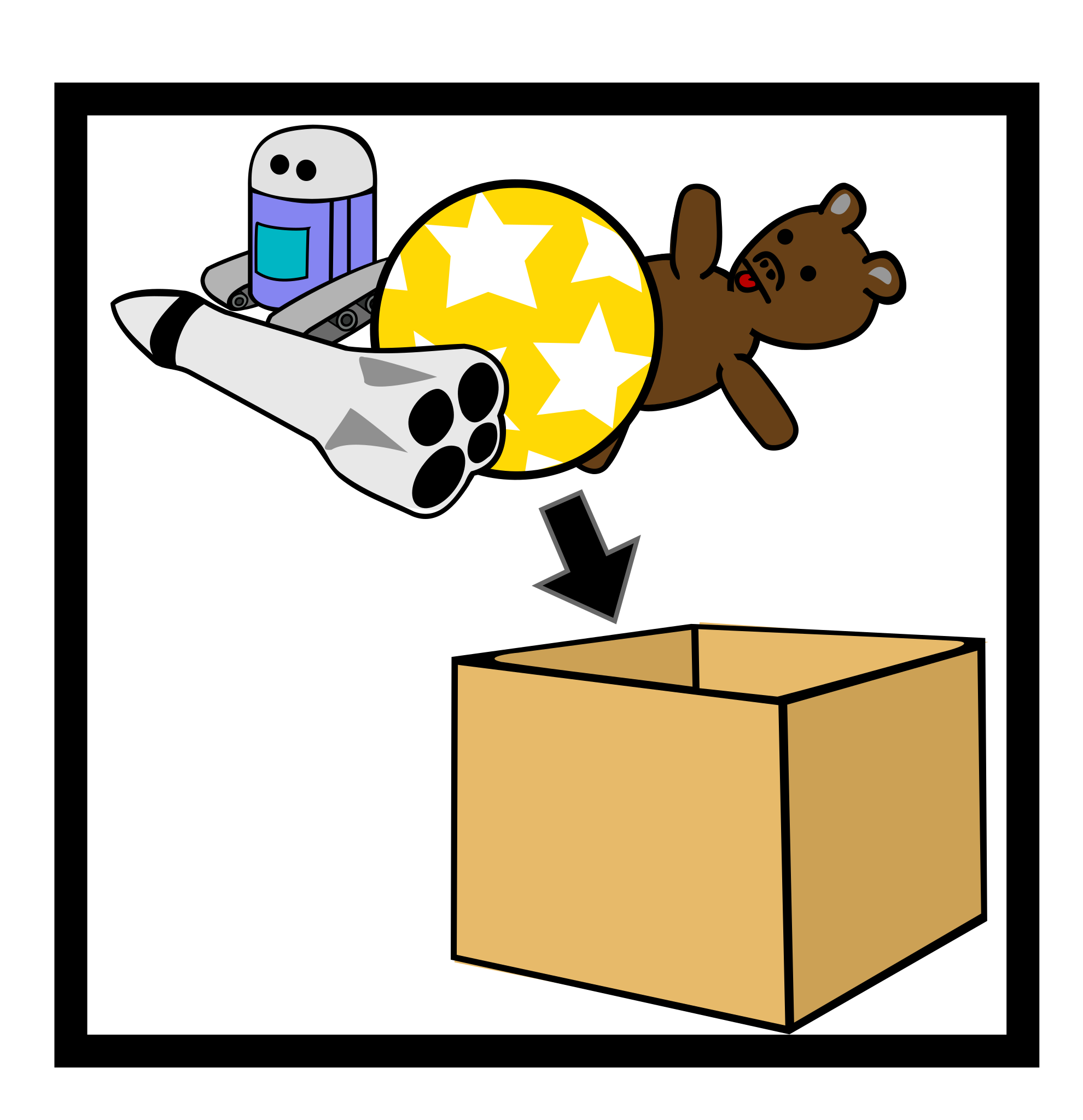 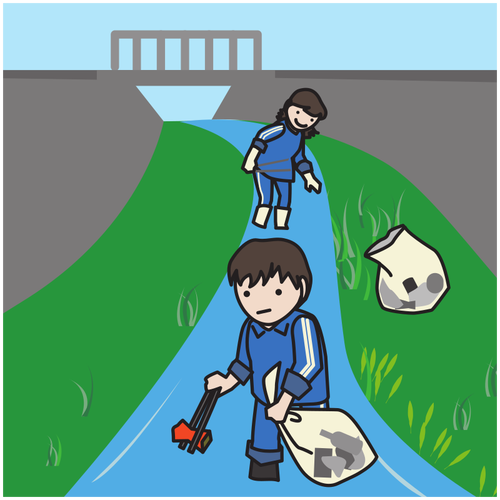 Shopping at the mall
Going to your friends birthday party
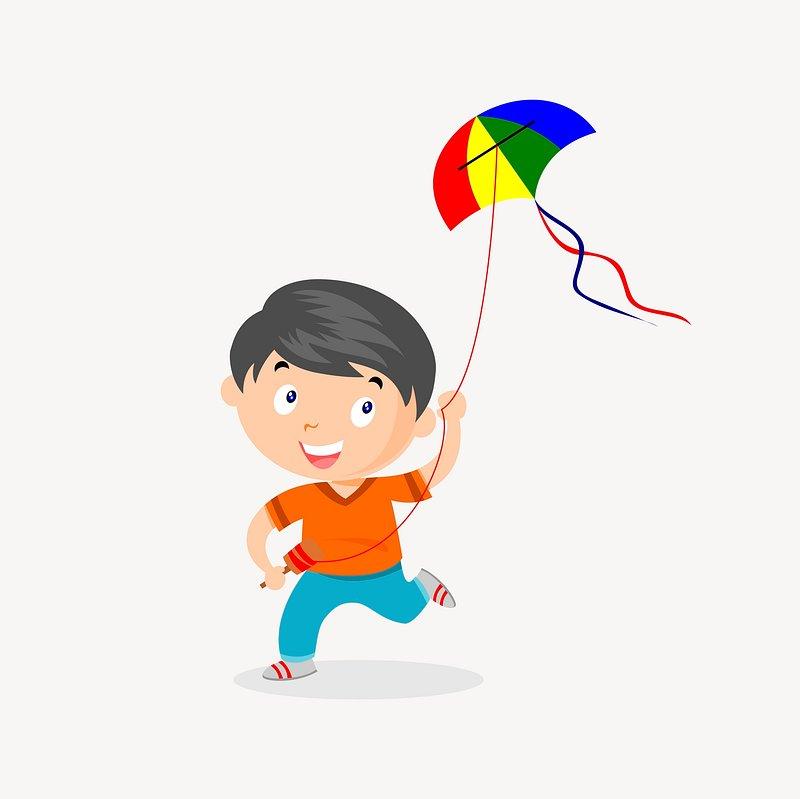 Donating old toys
Cleaning up trash in the park
Playing outside with your toys
What are some other ways to give?
Home
I can give at home by ____________.
I can give at home by ____________.
School
I can give at school by ____________.
I can give at school by ____________.
Community
I can give in my community by ____________.
I can give in my community by ____________.
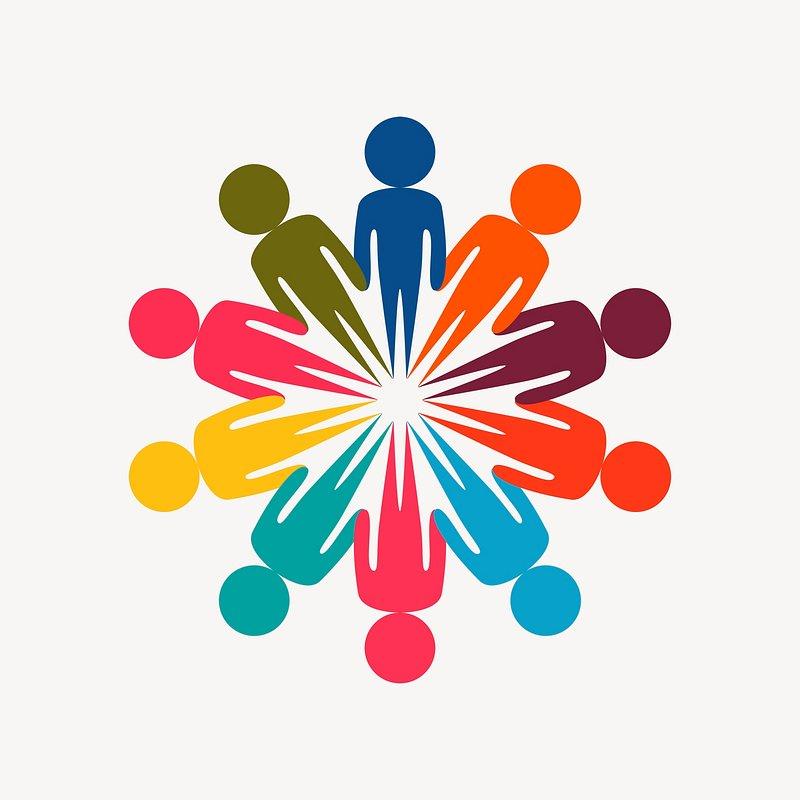 How is Charity helpful?
•Increases self esteem
•Empowers us to make a difference
•Grows responsibility
•We learn to recognize the needs of those around us
•Makes the world healthier and happier
•Gives the feeling of hope and kindness to others.
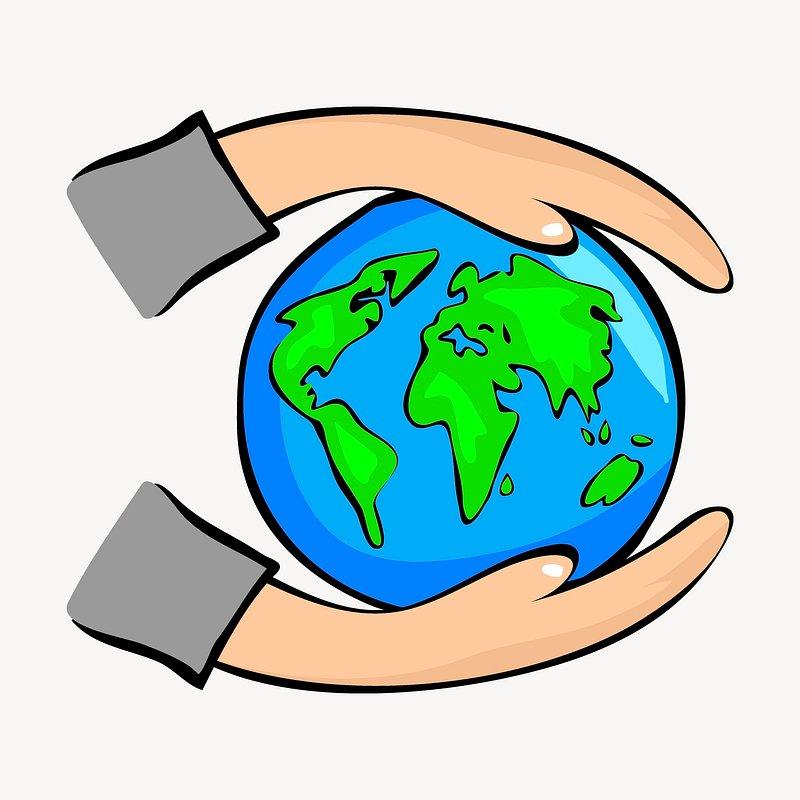 Home Activity
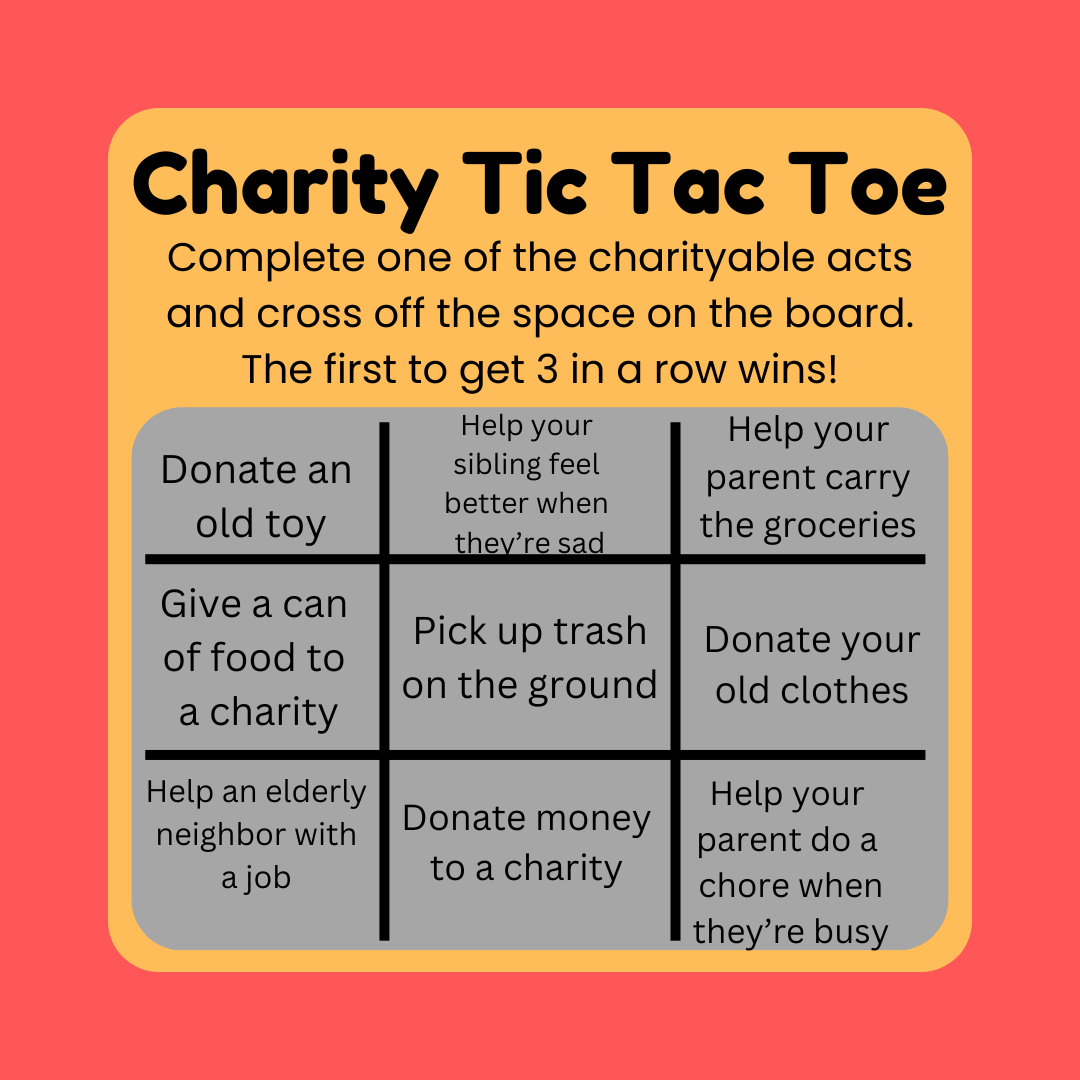 Play Charity Tic Tac Toe at home with your family!